Comprehensive Support and Improvement Information Presentation

College and Career Readiness 
for Alternative Education

June 7, 2022
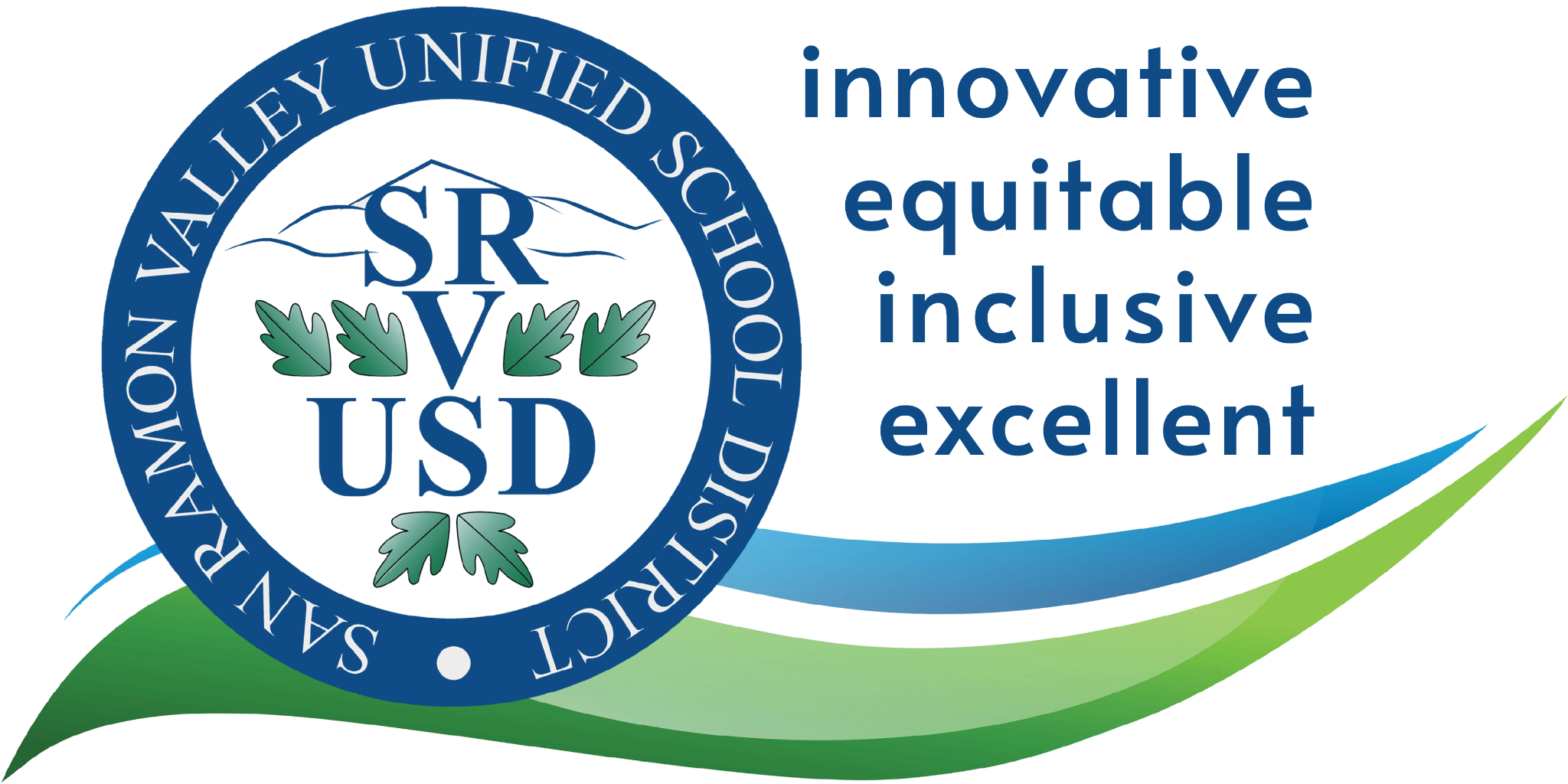 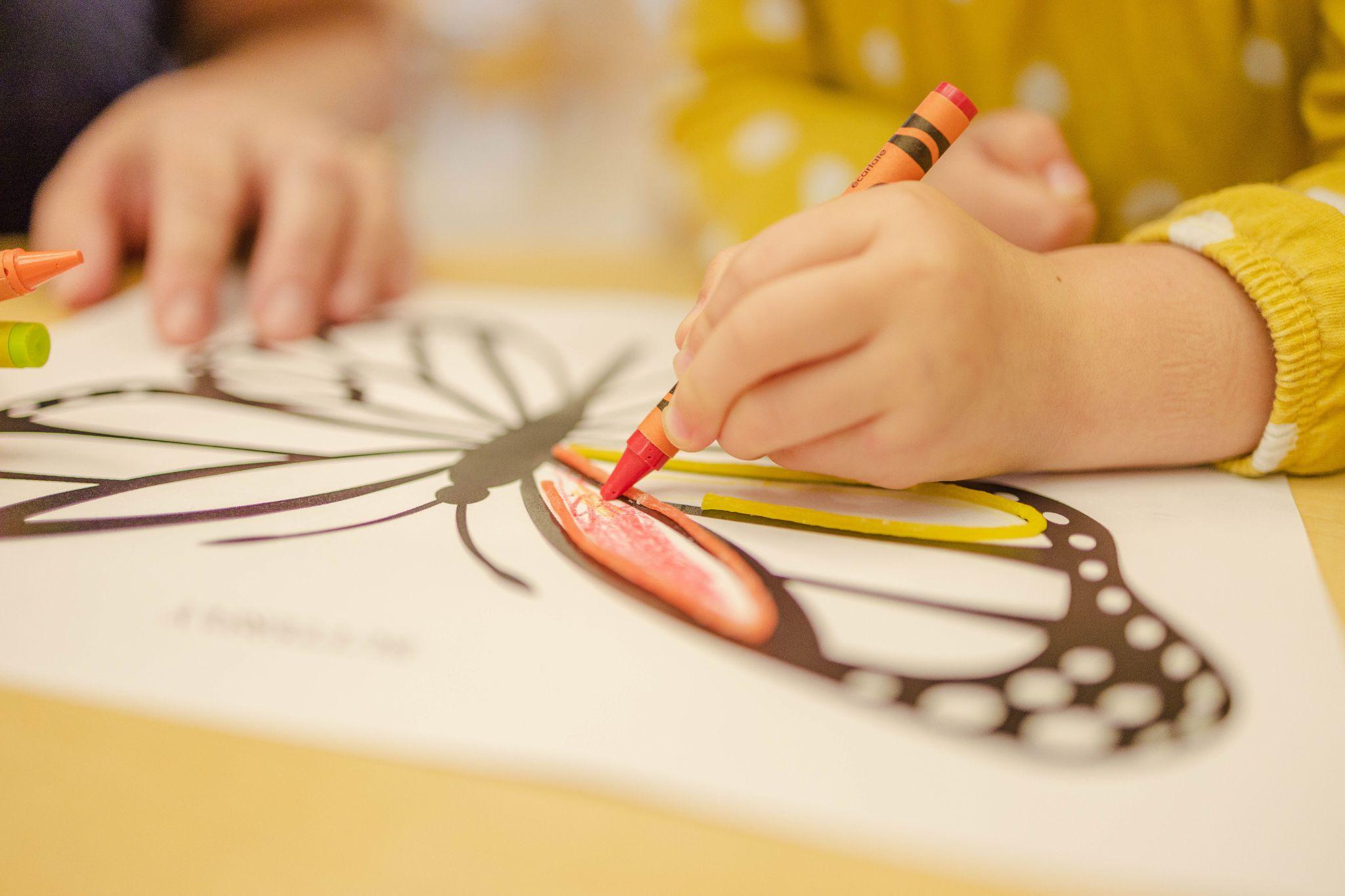 Proposed Spending Plan ($201,719)

Hire part-time social worker, psychologist ,and an instructional assistant to support academic and social emotional growth.

Professional development focused on restorative practices and evidence-based strategies on improving attendance.

Increase college and career readiness opportunities.

Expand Del Amigo Continuation High School.
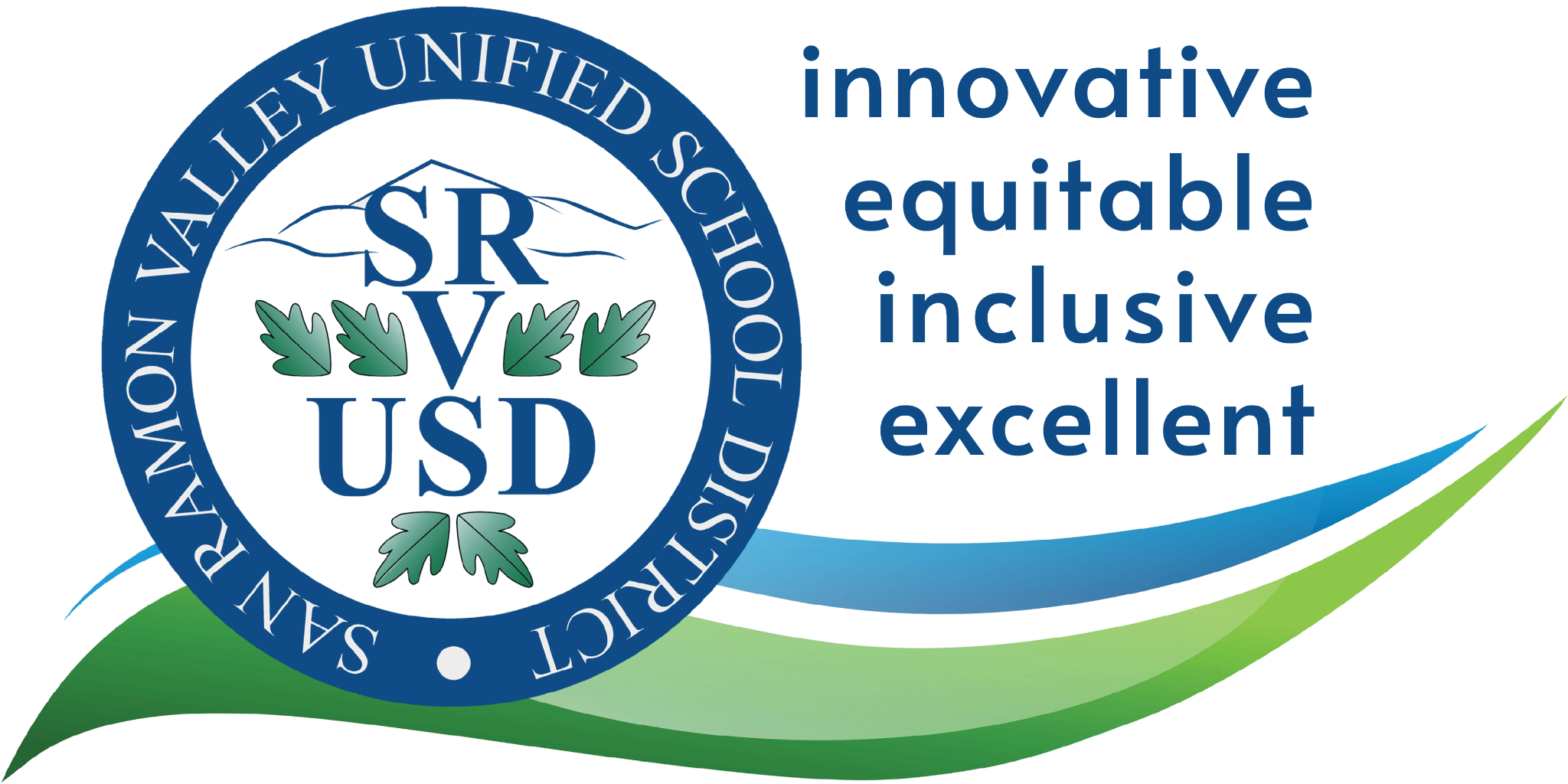 Thank You!
Questions/Comments?
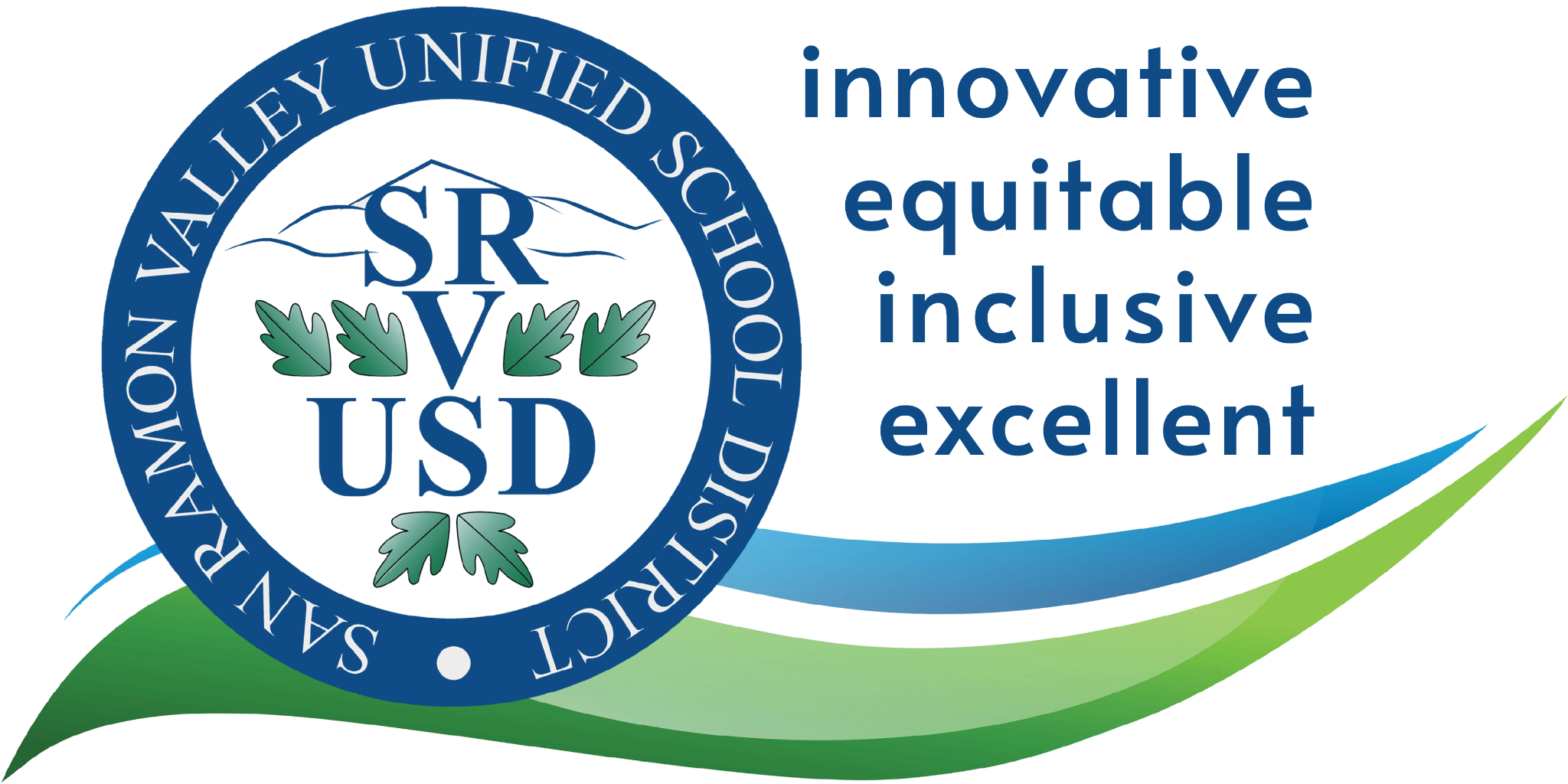